Римские именаO, tempora! O, mores!  - О, времена! О, нравы!
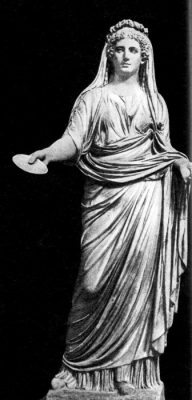 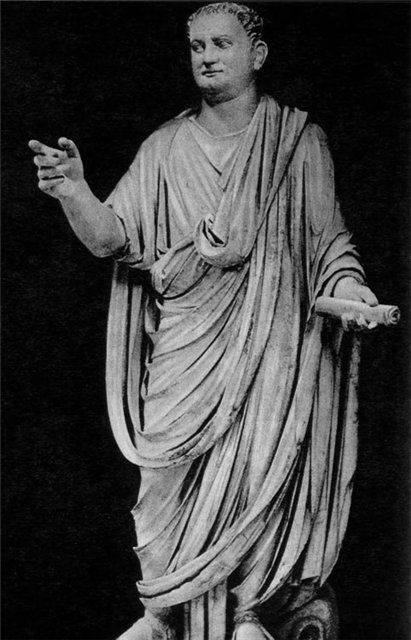 Имя состояло из 3-х частей:
Praenomen – личное имя
Nomen – родовое имя
Cognamen  -  прозвище
Мужчины
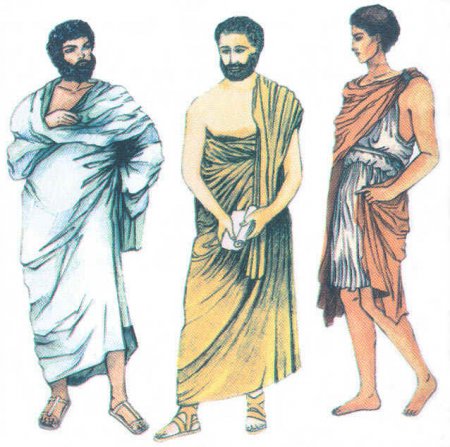 Praenomen – Publius – Публий
      Nomen – Ovidius – Овидий
      Сognomen – Naso – Назон
                             (Naso – носатый)
    Число личных имен было ограничено.      Обычно они писались сокращенно:
            M. – Marcus
            Tib. - Tiberius
Женщины
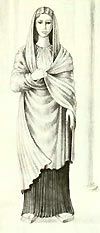 У них не было  praenomen, их личным именем становилось nomen в форме женского рода. Дочь  Марка Туллия Цицерона называлась Tullia. Если было две дочери, то прибавлялись слова maior старшая и minor младшая: Tullia Maior, Tullia Minor.  Следующие дочери назывались tertia третья, quarta четвертая и т. д.
Имена II и III склонения
Aulus – Авл
     Publius – Публий
     Pompeius – Помпей
                     Naso – Назон
                     Cicero – Цицерон
                     Caesar - Цезарь
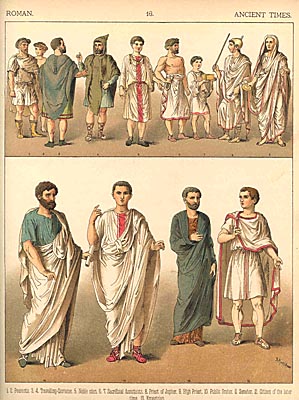